Vojtěch Grün
Fyziologie zátěže
Sylabus – semináře
Charakteristika sportovních disciplín
Faktory sportovního výkonu (somatické, kondiční, technické, taktické, psychické, ostatní)
Metabolická charakteristika výkonu (typ zátěže, trvání výkonu, intenzita zatížení, energetický výdej)
Funkční charakteristika během výkonu
(SF během výkonu, VO2 během výkonu, koncentrace La během výkonu i po výkonu)
Specifické adaptace organismu na zátěž (adaptace energetických zásob, funkční adaptace – kapacita, morfologické změny – srdce a svaly, rozvoj pohybových schopností)
Charakteristika sportovce – zátěžové testy (př.: VO2 max., úroveň ANP, VC…)
Fyziologická podstata tréninku
Zdravotní rizika
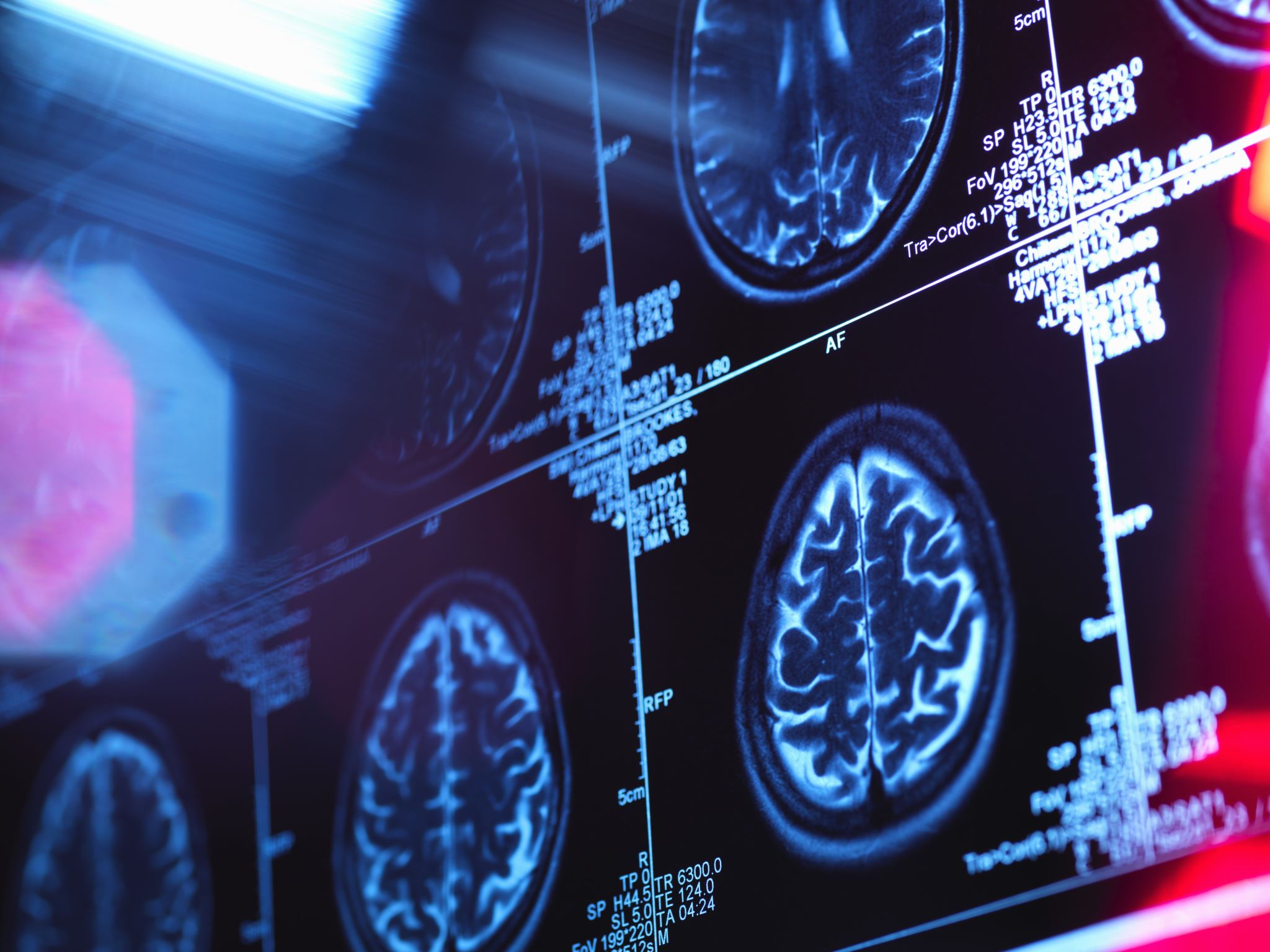 Literatura
Bernaciková, M. – Kapounková, K. – Novotný, J. a kol. Fyziologie sportovních disciplín. Elportál. 2011.
Grasgruber, P. – Cacek, Jan. Sportovní geny. Brno: Computer Press, a.s., 2008.
Havlíčková, L. Fyziologie tělesné zátěže I. Praha: Karolinum, 2003.
Havlíčková, L. a kol.: Fyziologie tělesné zátěže II: Speciální část – 1. díl. Praha: Univerzita Karlova, 1993.
Melichna, J. a kol.: Fyziologie tělesné zátěže II: Speciální část – 2. díl. Praha: Univerzita Karlova, 1995.
Heller, J. a kol.: Fyziologie tělesné zátěže II: Speciální část – 3. díl. Praha: Univerzita Karlova, 1996.
Reakce a adaptace organismuna zátěž
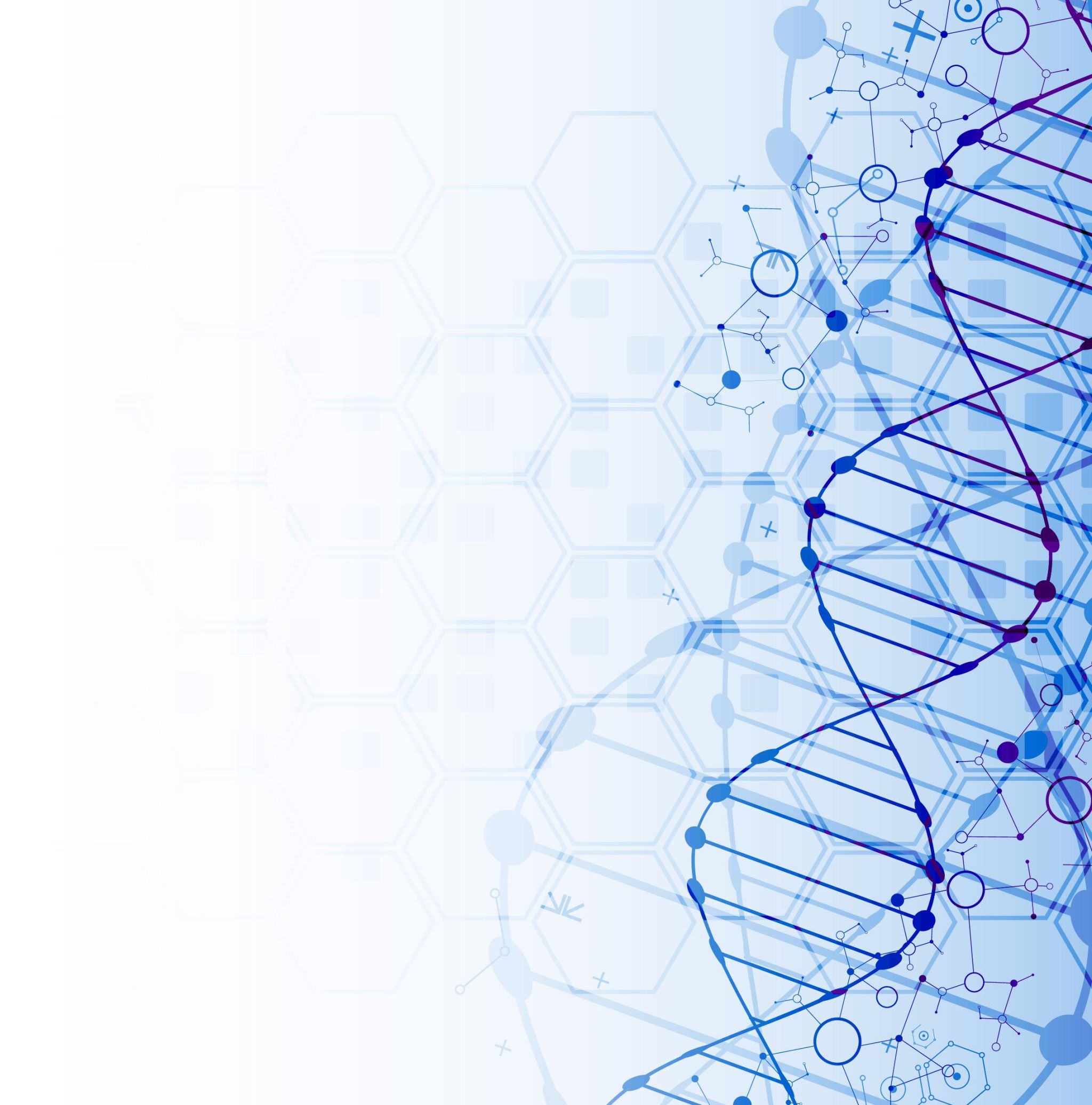 Reakce a adaptace organismuna zátěž
Akutní reakce – změny vyvolané zatížením (okamžitě při zatížení)
Kardiovaskulární systém (např: zvýšení TF)
Respirační systém (zvýšení DF)
Svaly (větší prokrvení zatěžovaných svalů)
Hormony (produkce adrenalinu)
Další (pocení,…)
Chronické změny – změny vyvolané adaptací na zátěž
Kardiovaskulární systém (snížení klidové TF)
Respirační systém (snížení klidové DF)
Nervový (nervosvalový systém)
Svaly (hypertrofie)
Hormony
Další
Limitující faktory sportovního výkonu